Западна африка – басен конга
Данијела Лолић
ЈУ ОШ „Петар Кочић“, Кола
Бања Лука
Географски положај
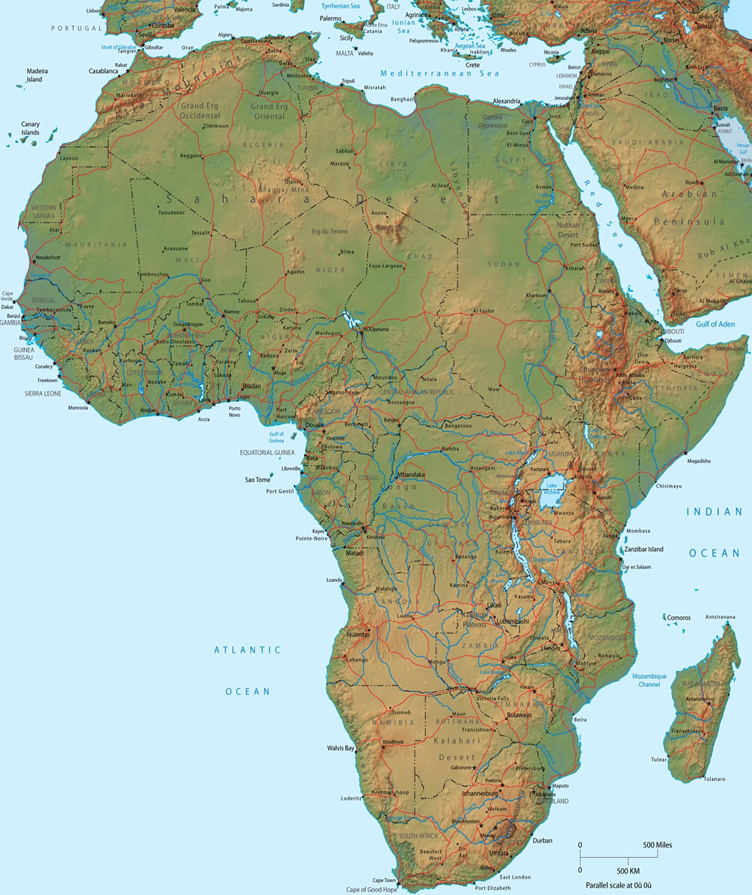 Басен Конга је дио регије 
Западне Африке
Излази на Атлански океан и заузима простор око ријеке КОНГО и висоравни које је окружују.
Доста је изолована регија и слабо саобраћајно повезана са другим дијеловима континента.
Површина: 5,3 мил км²
Рељеф
Камерунске планине и висораван Убанги на сјеверу
Басен Конга – ниска Африка
То је пространа котлина надморске висине од 300 до 500м.
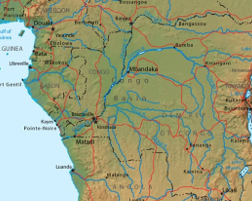 У ободу котлине на истоку су: 
Језерска висораван и планина Рувензори (5109м),
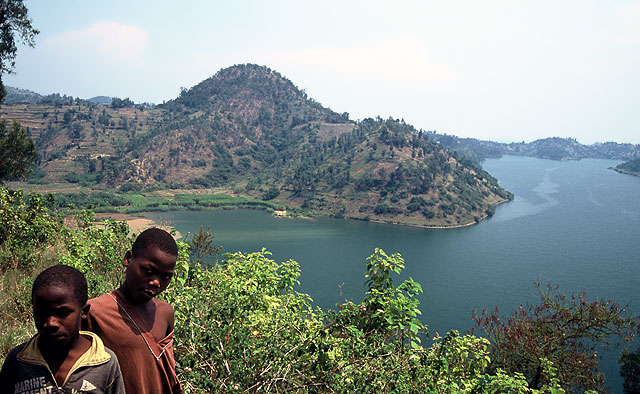 Киву
Анголска висораван на југу.
Вулкан Њирагонго (3470м) један од највећих активних вулкана на свијету и налази се у  близини језера Киву у овој регији.
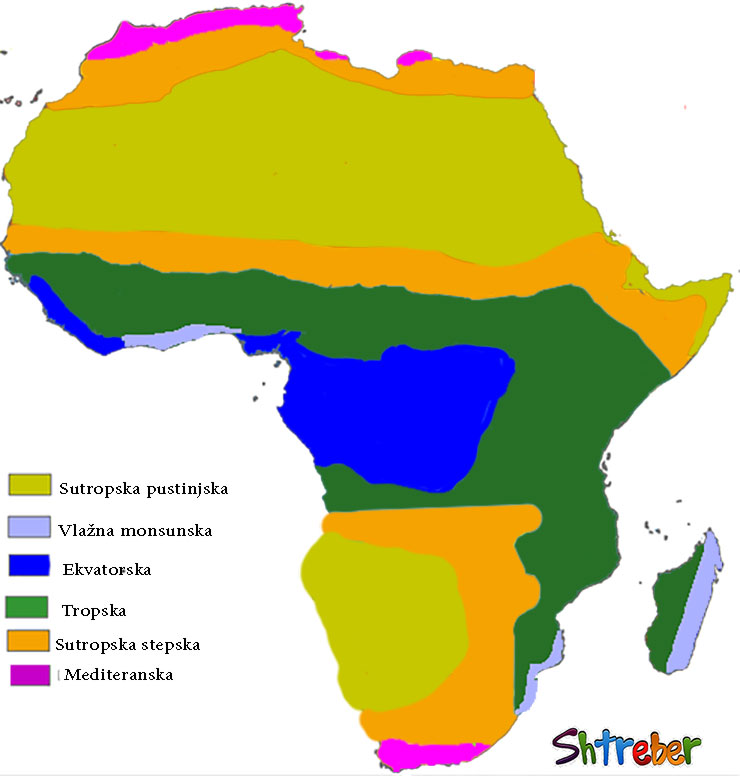 Клима
Регију пресијеца екватор.
Екваторијална клима:
високе температуре
свакодневне падавине  у облику кише
Влажна тропска клима:
- Један кишни и један сушни зимски период
Екватор
Сува тропска клима:
- На Анголској висоравни
Екваторијална
Јужно од екватора, због утицаја хладне Бенгуелске струје, је мање падавина али и у унутрашњости басена Конга, усљед крчења тропских кишних шума, долази до глобалне промјене климе која постаје сушнија.
Влажна тропска
Сува тропска
Хидрографија
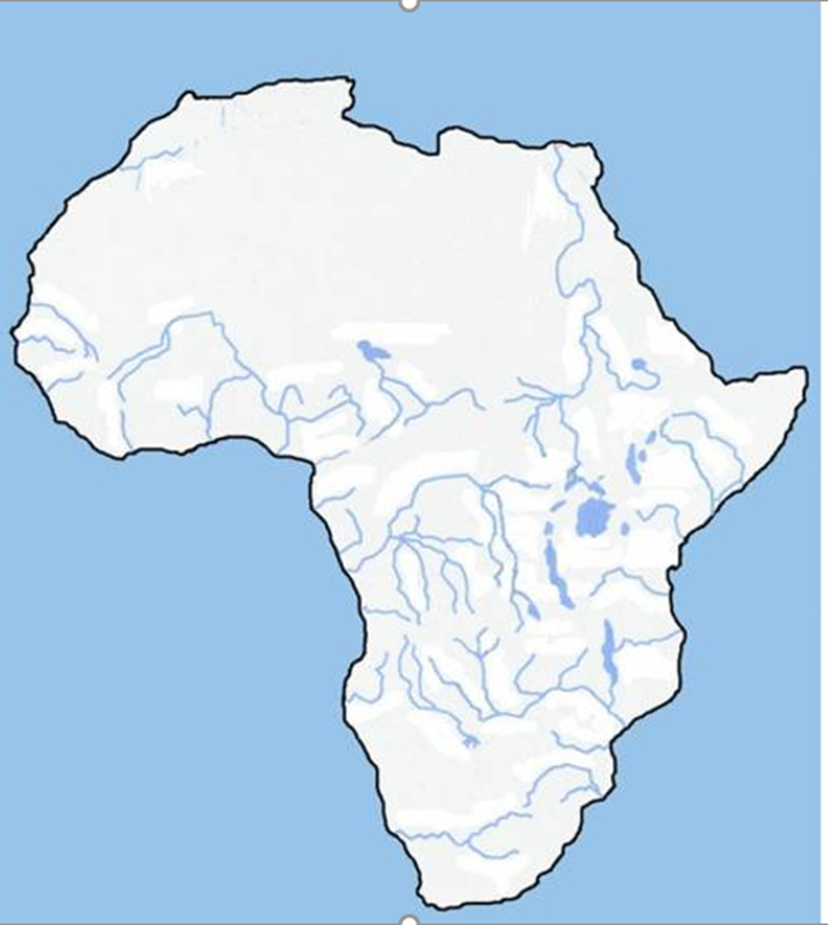 Ово је регија са највећом количином воде у Африци захваљујући клими и великој количини падавина.
Најзначајнија је ријека КОНГО ( 4700 км) са својим многобројним притокама.
Регија басена Конго има велики хидроенергетски потенцијал али због бројних водопада ријеке немају саобраћајни значај.
Конго
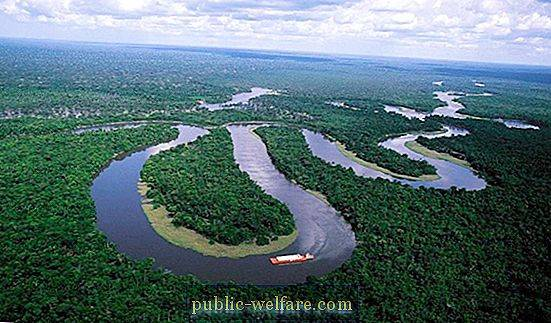 Биогеографске карактеристике
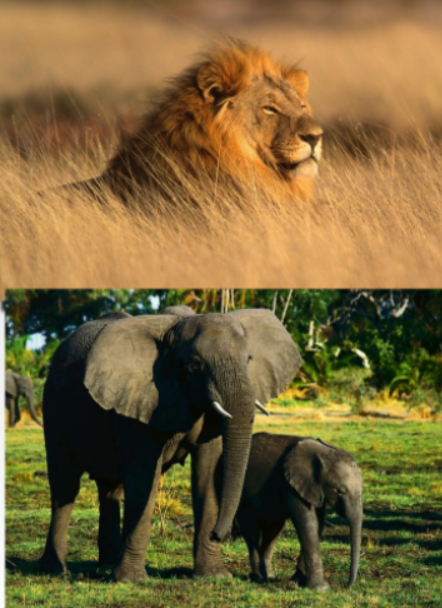 Бујне тропске шуме
Све више се сијеку што у будућности може изазвати еколошку катастрофу.
мајмуни,папагаји,камелеони живе на дрвећу
Инсекти (цеце мува – болест спавања)
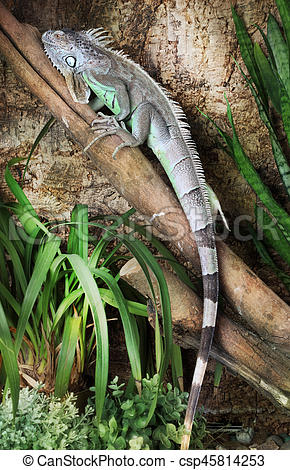 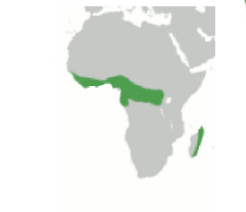 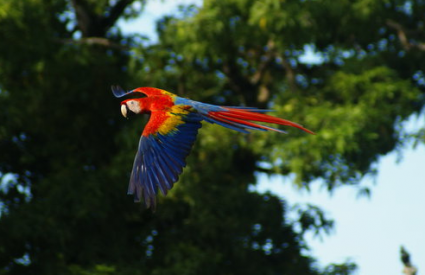 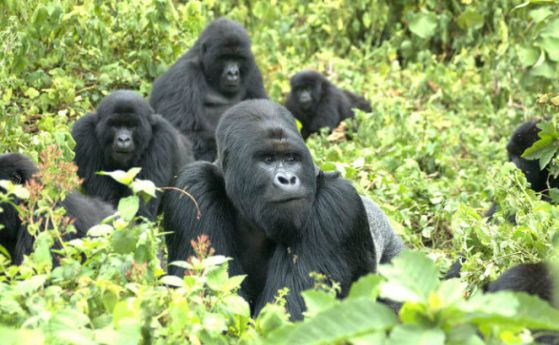 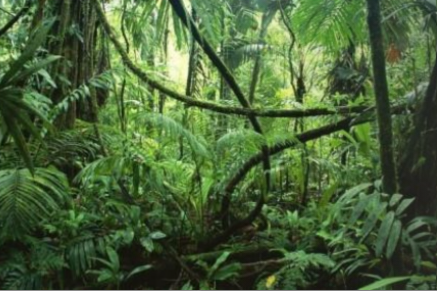 Сјеверно и јужно од тропских кишних шума су саване а на југу Анголе расту ниске траве- степе.
Становништво
Свахили језик је  најзаступљенији, а у употреби је и француски.
148,5 мил. становника (2017.)
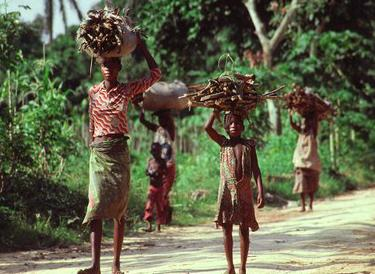 Ријетко насељена регија:
-топла,спарна,влажна клима,тропске шуме , мочваре,слаба саобраћајна повезаност.
Просјечна густина насељености 27 ст./км²
Банту црнци чине већину становништва док 
у прашумама Конга живе малобројна племена Пигмеја – народа ниског раста.
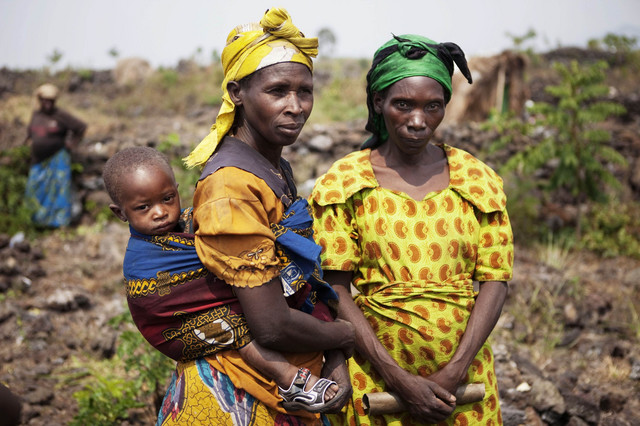 Природни прираштај је висок а резултат је смањења стопе морталитета новорођенчади.
Насеља
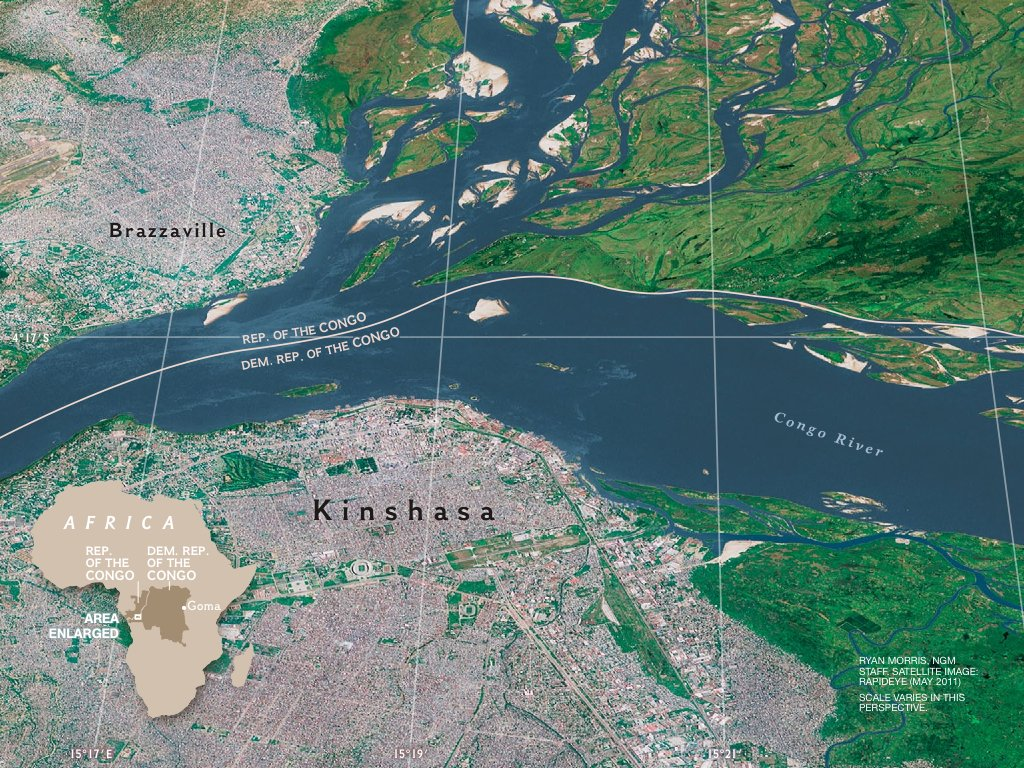 Насељa се углавном налазе на вишим обалским дијеловима ријеке Конго и њених притока.
Села су мала са око  50 становника.
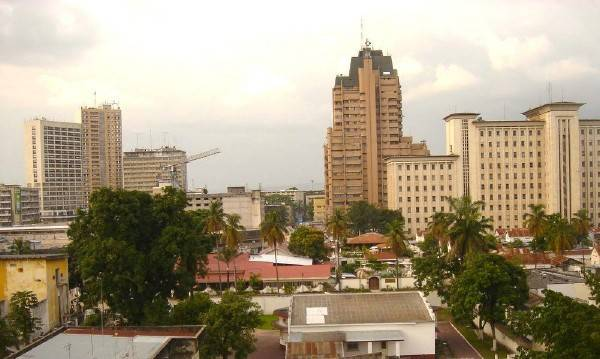 Киншаса
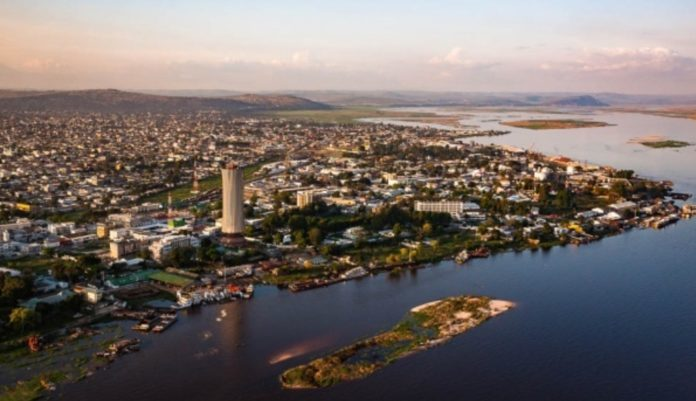 Бразавил
Највећи градови су Киншаса ( 8,4 мил. становника) и
 Бразавил ( 1,3 мил. становника) који заједно чине агломерацију.
Привреда
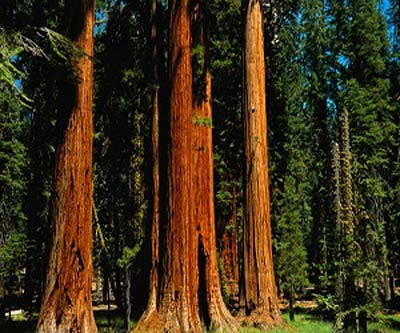 Махагониј
Државе ове регије су неразвијене пољопривредно-рударске земље.
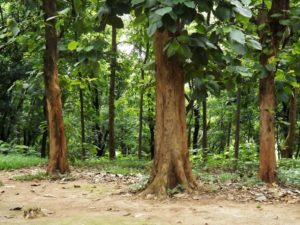 Тиково дрво
Главна природна богатства су: 
нафта, руде и 
скупоцјено дрво тропшских шума
 ( махагониј, тиково дрво..).
Шаба( Катанга) – највећа рударска област ове регије богата рудама: бакар, дијаманти,злато, гвожђе,калај, уран..
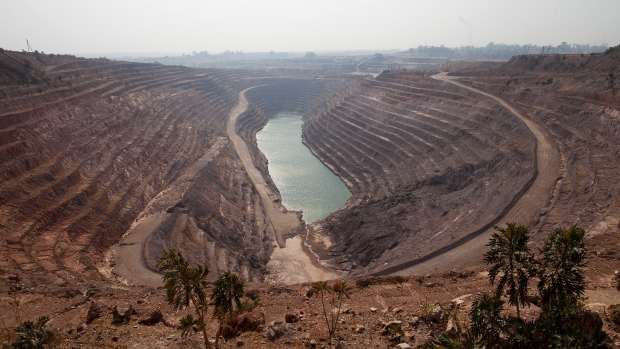 Рудник у Катанги
Највећи значај од енергетских ресурса има нафта која се експлатише у приобалном дијелу регије.
У најзаосталијим областима становништво се бави сакупљањем плодова и примитивном земљорадњом.
Сточарство је заступљено у степама и саванама.
На мањим имањима за властите потребе се узгајају: кикирики, кукуруз, маниока.
Најзаступљеније индустријске гране су: прехрамбена, дрвна, дуванска, текстилна индусдтрија и обојена металургија.
На плантажама које су у власништву страних и домаћих капиталиста за извоз се узгајају: уљане палме банане, памук, каучук,шећерна трска..
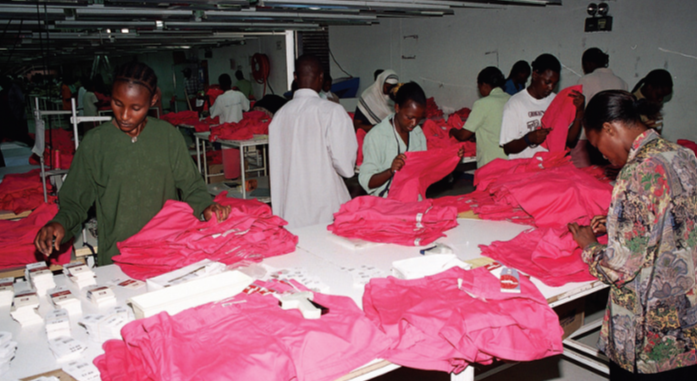 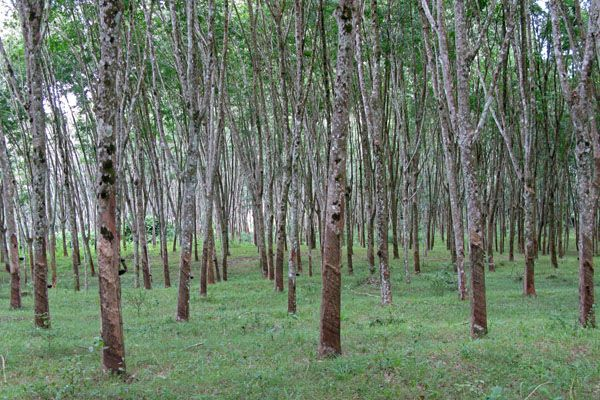 Каучук
Политичка подјела
Привредно најнеразвијеније државе Африке.
Басен Конга чини осам држава: 
Демократска Република Конго, Ангола, Централноафричка Република, Камерун, Конго, Габон, Екваторијална Гвинеја и Сао Томе и Принсипе.
Колонизатори су осим искориштавања природних богатстава вршили трговину људима и сматра се да су Португалци сваке године одводили у Бразил 10 000 људи да би радили на плантажама.
Сталне политичке,друштвене и привредне кризе, диктаторски режими, оружани сукоби, дугогодишње Белгијско управљање највећом државом ( ДР Конго) као и недостатак саобраћајница у унутрашњости регије су највећи узроци неразвијености ове регије Африке.
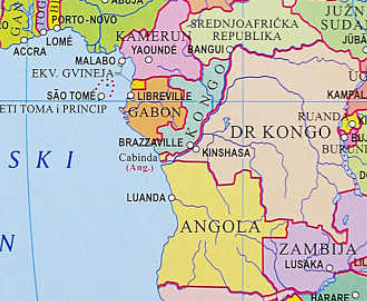 Домаћа задаћа:
 
Истражи, на интернету или другим изворима, који се то еколошки проблеми јављају у овој регији и покушај објаснити зашто је дошло до њих.